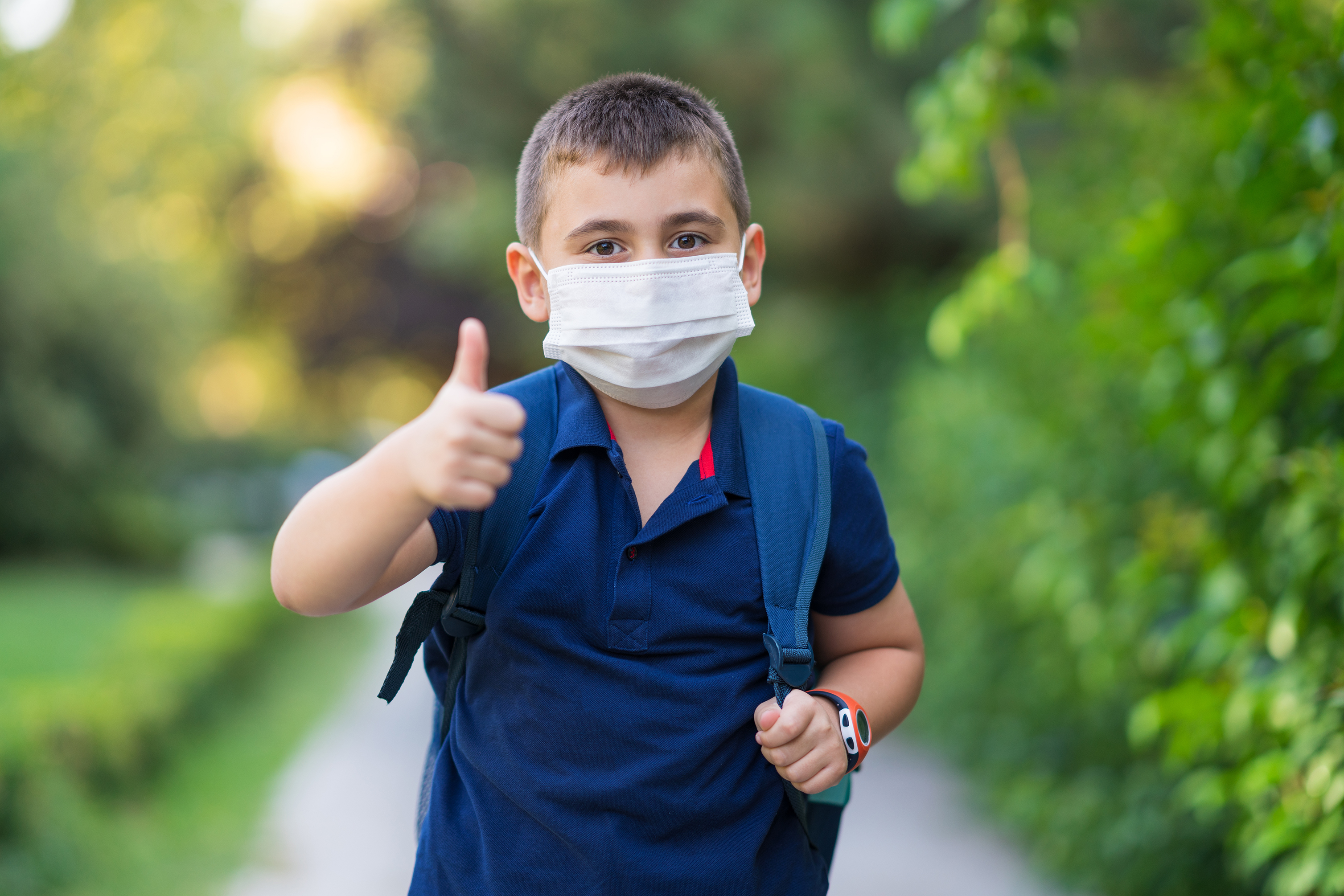 Information Update and Technical Refresh of the Arizona Stock Inhaler Website
Lori Merrill
University of Arizona – College of Nursing
Arizona Pediatric Pulmonary Center
Capstone Project
May 1, 2023
[Speaker Notes: Asthma in school-aged children contributes to high health care costs, increased use of emergency medical services, and missed school days (Bian et al., 2019; Kakumanu et al., 2017; Kennedy& Jolles, 2021; Kim et al., 2020).
School-based asthma education and treatment programs are not a new concept and are effective in educating, assessing, and treating students and caregivers about this disease (Bian et al., 2019).]
Students with asthma miss an average of one week of school due to symptoms yearly, impacting learning (CDC, 2022b)
This Photo by Unknown Author is licensed under CC BY-NC-ND
Asthma is a leading cause of hospitalization in elementary students and is life-threatening when not managed effectively (CDC, 2022b)
1 out of 10 students have asthma (CDC, 2022b)
Asthma symptoms include:Difficulty Breathing, Wheezing, Cough, Chest Tightness, Bronchial Inflammation, and Decreased Air Movement
(Asthma and Allergy Foundation of America, 2022)
[Speaker Notes: School-based asthma programs can address education of symptom recognition and medication adherence, as well as implement asthma action plans that coincide or introduce this concept with home care which often include supervised asthma treatment with medications ( Bian et al., 2019; Kim et al., 2020).
Students living in low-income and minority populations are reported to have more emergency services utilization, hospitalizations and death from uncontrolled asthma symptoms (CDC, 2022b).]
Although a full-time registered nurse is recommended by the American Academy of Pediatrics it is not required by the state of Arizona and many Arizona schools do not have a nurse at the school (CDC, 2022b).
Rural ImplicationsEnvironmental SocioeconomicLimited ResourcesDistance
[Speaker Notes: Arizona is a mix of communities from remotely rural to metropolitan (USDA, 2019).
Many communities have socioeconomic and environmental factors that exacerbate asthma.
Limited resources include inadequate emergency services in some communities.
Distance to resources is noted to be an important factor in access to health care and outcomes to rural dwelling pediatric patients (Peltz et al., 2016).
Although the Arizona Department of Education facilitates a program to increase the number of school nurses (ASAP), there is still a lack of trained medical professionals in Arizona schools (Arizona Department of Education, 2022).]
StocK Inhaler Program
Arizona
Arizona adopted legislation in 2017 to allow trained unlicensed assistive personnel to administer albuterol to any student or adult experiencing symptoms of respiratory distress (Arizona Asthma Coalition, 2018).  Unlicensed assistive personnel are school staff without licensed medical training and could be a coach, secretary, teacher or administrator (Lowe et al., 2021).  The Arizona Stock Inhaler Program requires at least 2 staff members from a participating school complete the training, but the training is not limited to 2 staff members and any licensed medical professionals must also complete the training.  This program allows all individuals on campus to have equal access to life-saving medication if needed.
Program Champion
Community Partners
Sustainable Funding
Supplies
[Speaker Notes: School-based treatment programs such as the Stock Inhaler Program have had great success in treating life threatening symptoms for school-aged children
Supplies include one inhaler, multiple disposable spacers with one-way valve, prescription for inhalers/spacers, protocol for administration of medication, and the ability to record/report instances of use.
Program Champion is the person that will organize and ensure training, supplies and usage are appropriate.  This person will also communicate with administration, parents and stakeholders regarding the program.
Community partners such as local healthcare providers and businesses as well as government health departments and organizations can be essential to the support of the program.  All participating schools will need standing orders signed by a provider, usually obtained through the county health department.
Sustainable Funding is important as the yearly cost of the program is typically around $114 including administrative costs.  Grants, donations, and budgets are a way to obtain long term funding.
(Arizona Asthma Coalition, 2018)]
The Centers for Disease Control and Prevention’s School Health Services Model depicts the importance of an ecological perspective in school- based programs. Five Factors Addressed by the Stock Inhaler Program
Individual Factors: Instance of symptoms
Interpersonal Factors: Trusted personnel
Organizational Factors: Training personnel
Community Factors:  Varied communities in AZ
Public Policy Factors:  Arizona state law
School Health Services Model (CDC, 2019)
[Speaker Notes: The Ecological Model can promote a comprehensive understanding of all factors that influence implementation of health programs (Rural Health Information Hub, 2018).
Five Factors Addressed by the Stock Inhaler Program
Individual Factors – Any student having symptoms of an asthma exacerbation, regardless of diagnosis, can be treated with stock inhaler medication. Less than 15% of students diagnosed with asthma have access to a rescue inhaler while at school (Lowe et al., 2021).
Interpersonal Factors - School personnel know students and individual influences on those students and chronic health issues. Students spend more that half their weekly time at school, away from primary caregivers (Lowe, et al., 2021).
Organizational Factors – Not all schools have a school nurse. Having teachers or other staff coordinating asthma treatment is concerning as they are considered unlicensed assistive personnel because the are not healthcare professionals, but training educates them to administer medications and report use for surveillance (Lowe et al., 2021).
Community Factors – The differences in communities in Arizona are vast.  Some counties are metropolitan, others are highly rural and most are a mix of micropolitan and rural.  Each type of classification has its own risk factors, but socioeconomic, environmental and political factors affect each county.
Public Policy Factors – In 2017 Arizona joined 15 other states in legislation promoting a stock inhaler program in schools ensuring all students have access to albuterol (Arizona Asthma Coalition, 2018).  This legislation protects students, parents, and school personnel.  Many organizations including the American Lung Association and the National Association of School Nurses endorse the policies of these states (Volerman et al., 2021).]
Outcomes
Program
A pilot program implemented in the 2017-2018 school year in Pima County (mostly metropolitan area) showed:
	1026 documented inhaler uses
	About 80% of those uses were by those that had a previous asthma diagnosis
	Less than 1% of those uses led to utilization of emergency services and/or transport
	84% of students returned to class after use of inhaler
	15% went home with caregiver after use of inhaler
	The estimated health care cost savings for Pima County that year were $130,000.
				(Arizona Asthma Coalition, 2018)

Surveillance set up during implementation of this program will provide the opportunity for other counties to track the same usage, disposition and cost implications.

Although little current data is available for counties in Arizona the impact of the program is easily monitored, and the decrease of adverse outcomes are expected to be seen in each school.  

This update to the website will provide current information in a format that is appealing to the reader and easy to update as information becomes available.
https://lmerrill96.wixsite.com/azsipdemo
Reference
Arizona Asthma Coalition.  (2018).  School Inhaler Program.  https://www.azasthma.org/take-action
Arizona Department of Education.  (2022).  School nursing and health services.  https://www.azed.gov/wellness/school-nursing-and-health-services
Bian, J., Cristaldi, K. K., Summer, A. P., Su, Z., Marsden, J., Mauldin, P. D., & McElligott, J. T. (2019). Association of a School-Based, Asthma-Focused Telehealth Program With Emergency Department Visits Among Children Enrolled in South Carolina Medicaid. JAMA Pediatrics, 173(11), 1041-1048. https://doi.org/10.1001/jamapediatrics.2019.3073 
Centers for Disease Control and Prevention.  (2022a, May 13).  CDC healthy schools: Arizona.  https://www.cdc.gov/healthyschools/achievement_stories/arizona.htm
Centers for Disease Control and Prevention.  (2022b, February 24).  CDC healthy schools: Asthma.  https://www.cdc.gov/healthyschools/asthma/index.htm
Centers for Disease Control and Prevention.  (2019, May 29).  CDC healthy schools: School health services.  https://www.cdc.gov/healthyschools/schoolhealthservices.htm
Kakumanu, S., Antos, N., Szefler, S. J., Lemanske Jr, R. F., Szefler, S., & Lemanske, R. F., Jr. (2017). Building school health partnerships to improve pediatric asthma care: the School-based Asthma Management Program. Current Opinion in Allergy & Clinical Immunology, 17(2), 160-166. https://doi.org/10.1097/ACI.0000000000000347
Kennedy, C. M., & Jolles, D. R. (2021). Providing effective asthma care at a pediatric patient-centered medical home. Journal of the American Association of Nurse Practitioners, 33(2), 167-173. https://doi.org/10.1097/JXX.0000000000000334
Kim, C. H., Lieng, M. K., Rylee, T. L., Gee, K. A., Marcin, J. P., & Melnikow, J. A. (2020). School-Based Telemedicine Interventions for Asthma: A Systematic Review. Academic Pediatrics, 20(7), 893-901. https://doi.org/10.1016/j.acap.2020.05.008 
Peltz, A., Wu, C. L., White, M. L., Wilson, K. M., Lorch, S. A., Thurm, C., Hall, M., & Berry, J. G.  (2016).  Characteristics of rural children admitted to pediatric hospitals.  Pediatrics, 137(5), e20153156.  https://doi.org/10.1542/peds.2015-3156
Lowe, A. A., Gerald, J. K., Clemens, C. J., Stern, D. A., & Gerald, L. B. (2021). Managing respiratory emergencies at school: A county-wide stock inhaler program. Journal of Allergy and Clinical Immunology, 148(2), 420-427.e425. https://doi.org/10.1016/j.jaci.2021.01.028
Rural Health Information Hub.  (2018, April 30).  Ecological models. https://www.ruralhealthinfo.org/toolkits/health-promotion/2/theories-and-models/ecological
U. S. Department of Agriculture Economic Research Service.  (2019, October 23).  Rural classifications: What is rural?  https://www.ers.usda.gov/topics/rural-economy-population/rural-classifications/what-is-rural/
Volerman, A., Lowe, A. A., Pappalardo, A. A., Anderson, C. M. C., Blake, K., Bryant-Stephens, T., Carr, T., Carter, H., Cicutto, L., Gerald, J. K., Miller, T., Moore, N. S., Phan, H., Sadreameli, S. C., Tanner, A., Winders, T. A., & Gerald, L. B.  (2022).  Ensuring access to albuterol in schools:  From policy to implementation.  American Journal of Respiratory & Critical Care Medicine 204(5), 508-522. https://doi.org/10.1164/RCCM.202106-1550ST